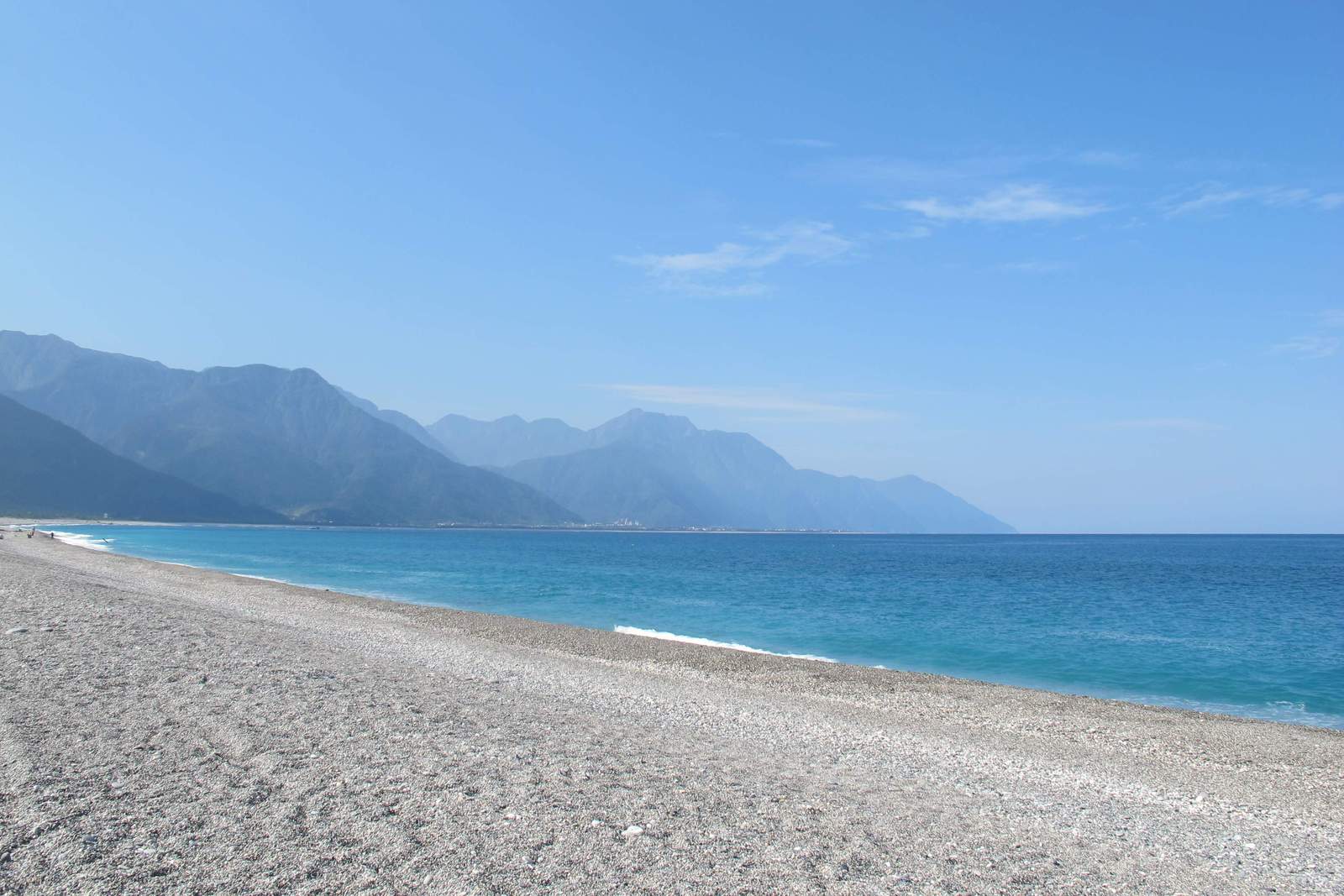 海洋教育
第七組：蔡宛霓、許稚娸
                         高巧畇、沈瑩榛
你瞭解海洋嗎？臺灣四面環海，是座典型的海島國家，內水(領海基線向陸地水域)及領海(領海基線向外12浬水域)水域面積廣達58,797平方公里，遠大於36,192平方公里陸域面積，然而民眾卻對於環抱四周的海洋相當陌生。
你知道海洋的重要性嗎？1.調節氣候和天氣2.提供50%我們呼吸所需的氧氣3.吸收多餘的碳4.海洋孕育許多生物，供給人類食物、能源、醫藥的原料5.海洋提供人類觀光休閒活動的場域6.海洋是維持人類生活、經濟與環境永續發展的系統中心
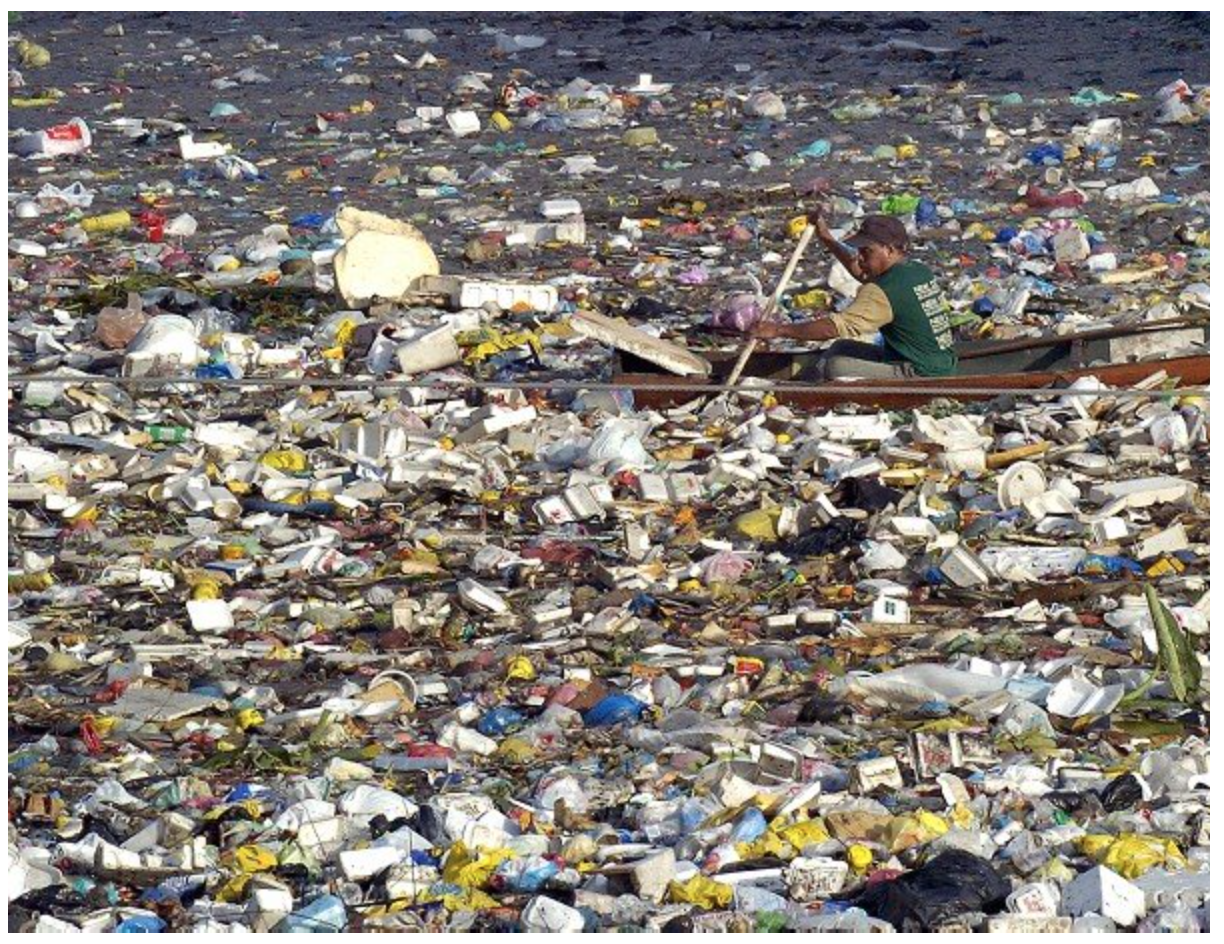 誰破壞了海洋？
1.過度捕撈2.垃圾成堆3.海洋酸化4.海洋汙染5.棲地破壞6.優養化、污染、有毒廢棄物、油污7.外來種引入
保護海洋從教育開始
1.海洋休閒
2.海洋社會
3.海洋文化
4.海洋科學
5.海洋資源
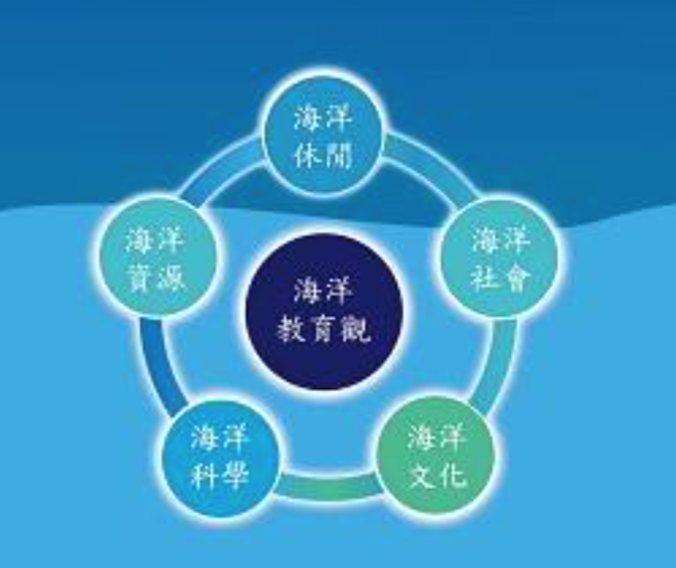 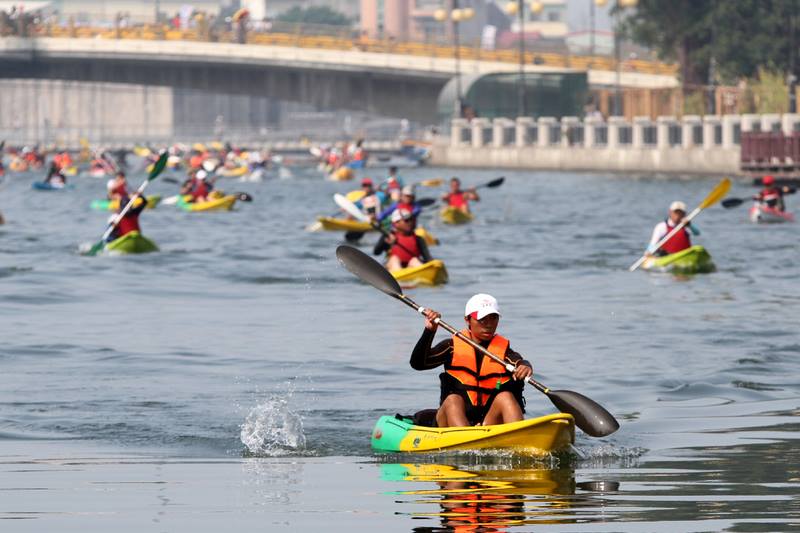 海洋休閒
(1)喜歡親水活動，瞭解並重視其安全性(2)具備從事水域休閒運動的相關知識技能(3)參與海洋休閒活動，熟練海洋求生技能(4)瞭解沿海或河岸的環境與居民生活方式(5)認識、參與安全的海洋生態旅遊
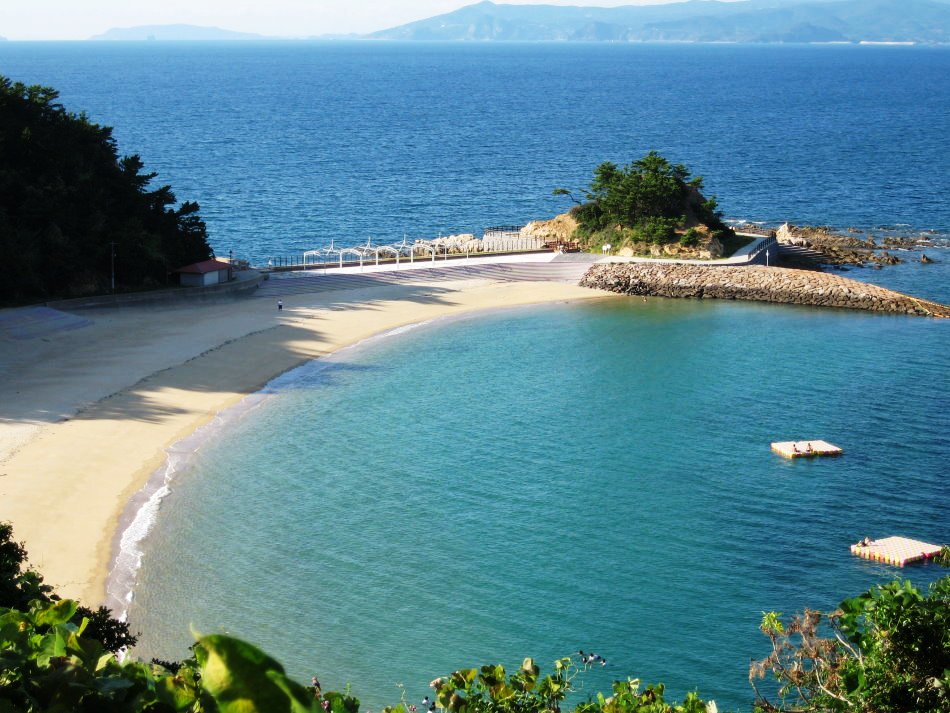 海洋社會
(1)認識家鄉或鄰近的水產相關職業(2)瞭解臺灣海洋資源開發的概況(3)體認臺灣是海洋國家，並強化臺灣海洋主權的意識(4)瞭解與日常生活相關的主要海洋法規(5)瞭解海洋各級產業的結構與發展
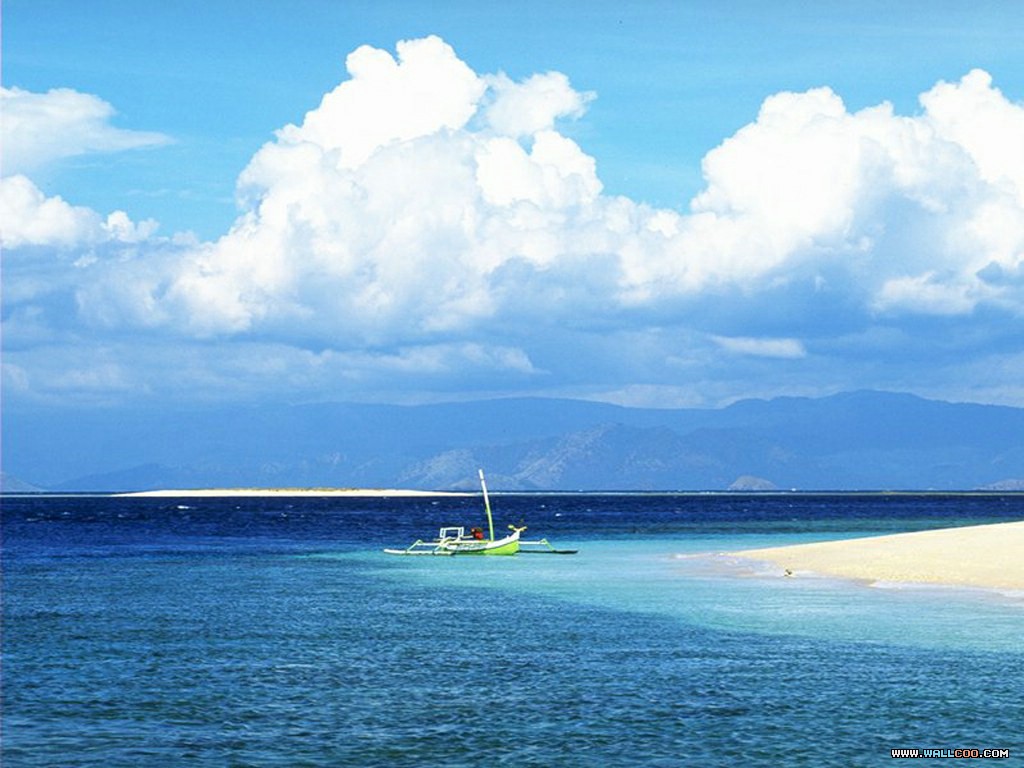 海洋文化
(1)體認家鄉或鄰近水域變遷與生活的關係(2)認識臺灣開拓史與海洋的關係(3)比較臺灣與其他國家海洋文化的差異(4)能運用媒材與形式，從事以海洋為主題的藝術表現(5)探索海洋民俗信仰與祭典之意義及其與社會發展之關係
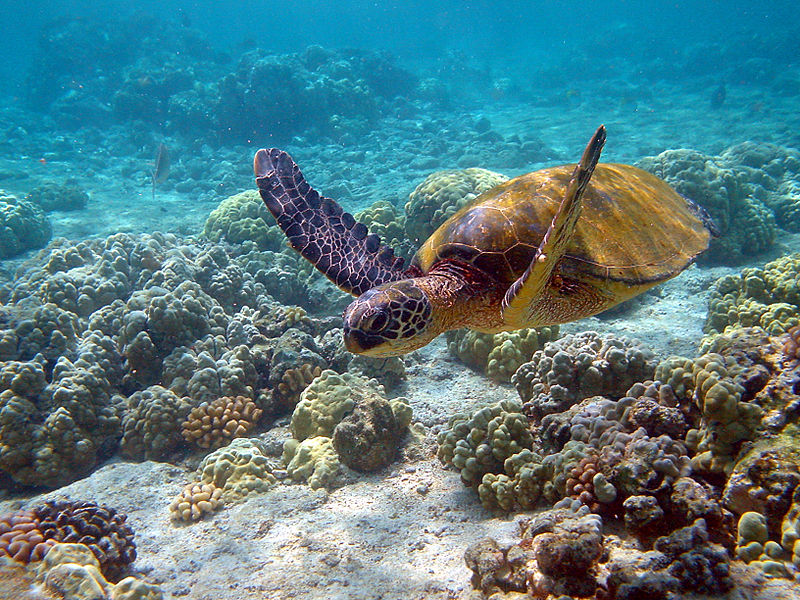 海洋科學
(1)瞭解水的特性及其與生活的關係(2)瞭解海流的作用、海嘯及潮汐現象對生活與環境的影響(3)認識臺灣海岸地形景觀的特色與成因(4)分析海洋氣候、氣象、海象及其對生活環境和生活方式的影響(5)認識海洋相關應用科學，如海水淡化、船舶、發電、礦產等
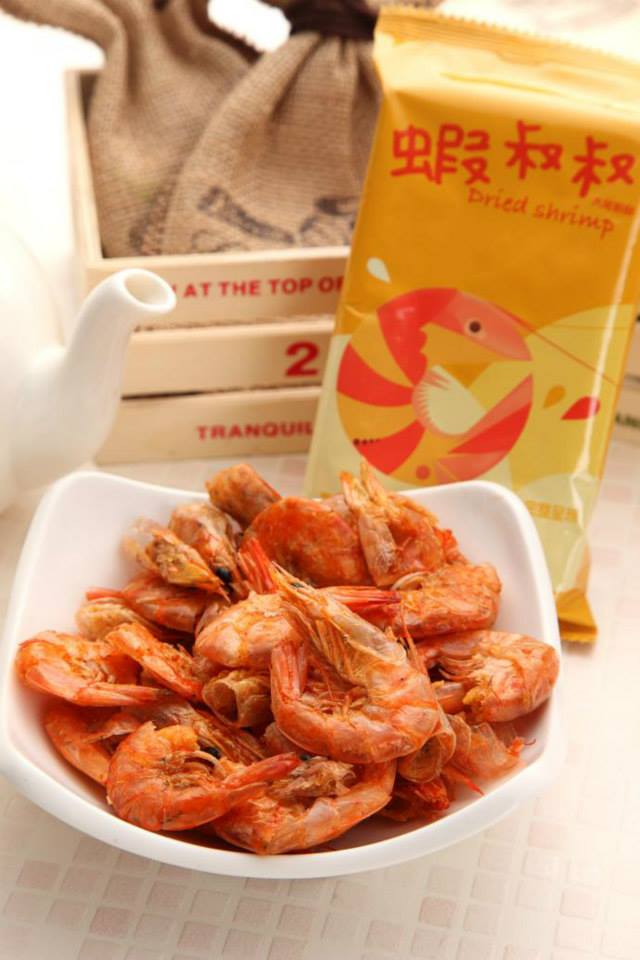 海洋資源
(1)透過品嚐不同水產，瞭解海洋飲食文化(2)瞭解河流或海洋環境保護與生活的關係(3)瞭解海洋非生物資源之種類與應用，探討非生物資源的開發與生態的平衡(4)瞭解臺灣基本的河流與海洋資源，並積極參與海洋環保活動(5)瞭解海洋環境保護與永續發展的重要性，珍惜生物與非生物資源
環保小尖兵，由我來做起！
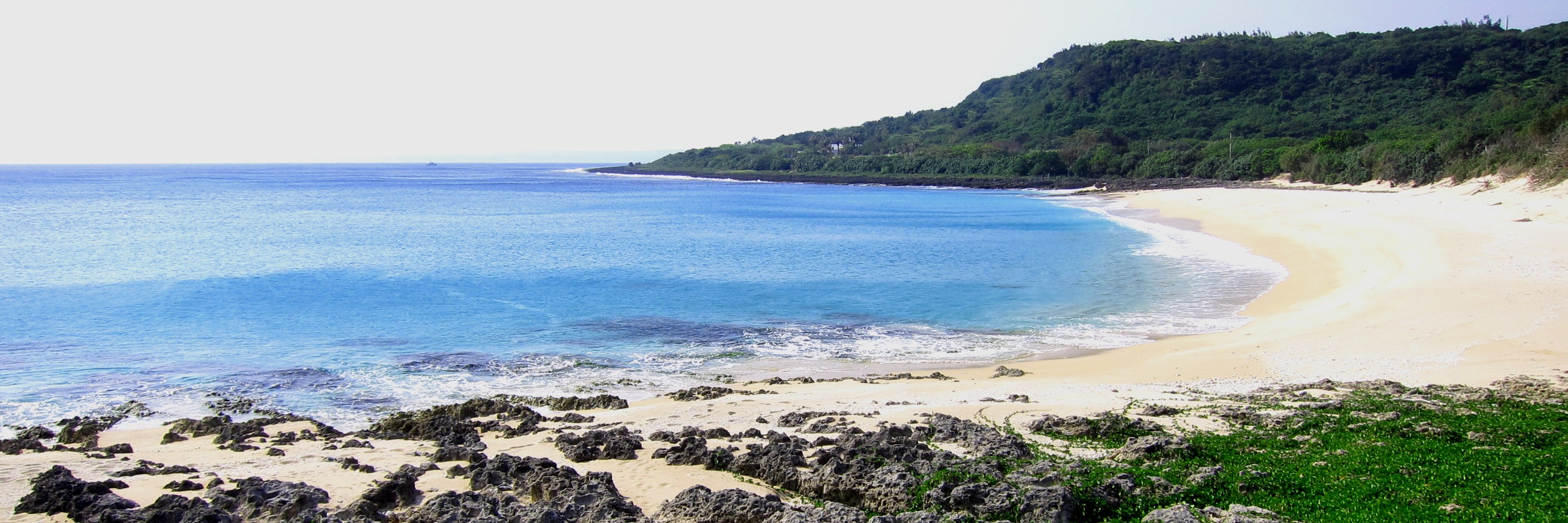 雲林新聞網-四湖國小海洋教育特色學校